AppSec trends of 2021
Prekler Róbert
sales engineer
robert.prekler@microfocus.com
DevOps Success
208xMore frequentcode deployments
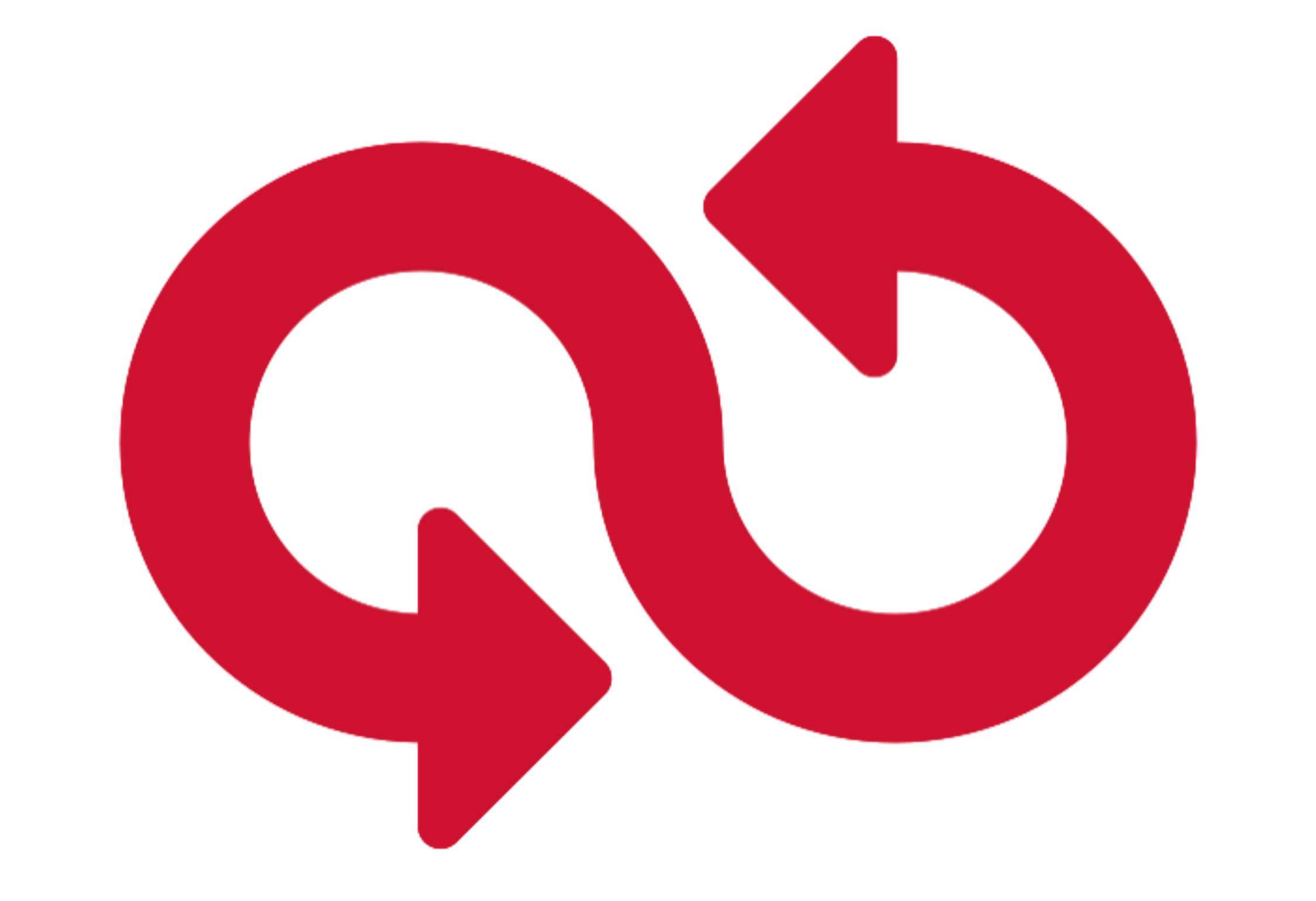 106xFaster lead timefrom commit to deploy
2604xFaster time to recovery from incidents
2
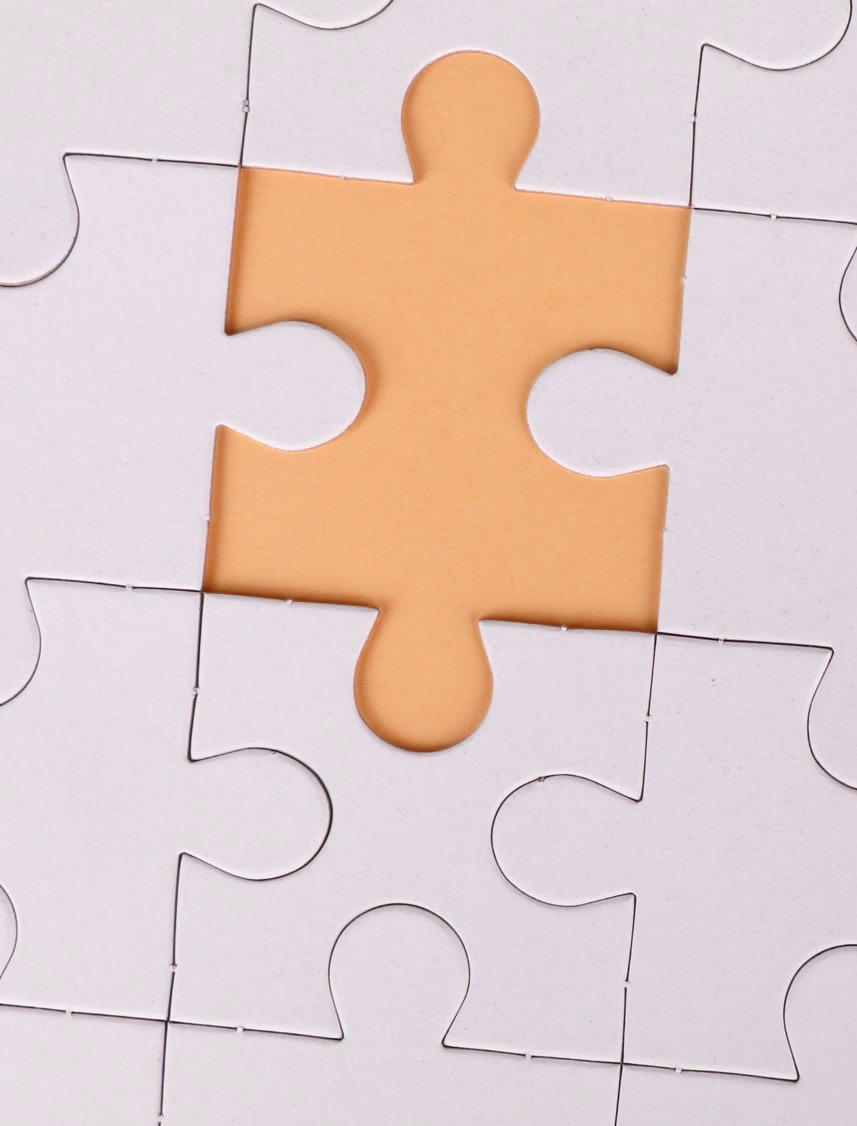 But security was left out
Why?
Security is a specialist discipline
Security is driven by compliance, which isnot the focus of DevOps
Developers deliver functional code fast
Anything else is friction
Security creates too much noise
3
Time to put the Sec into DevOps  DevSecOps
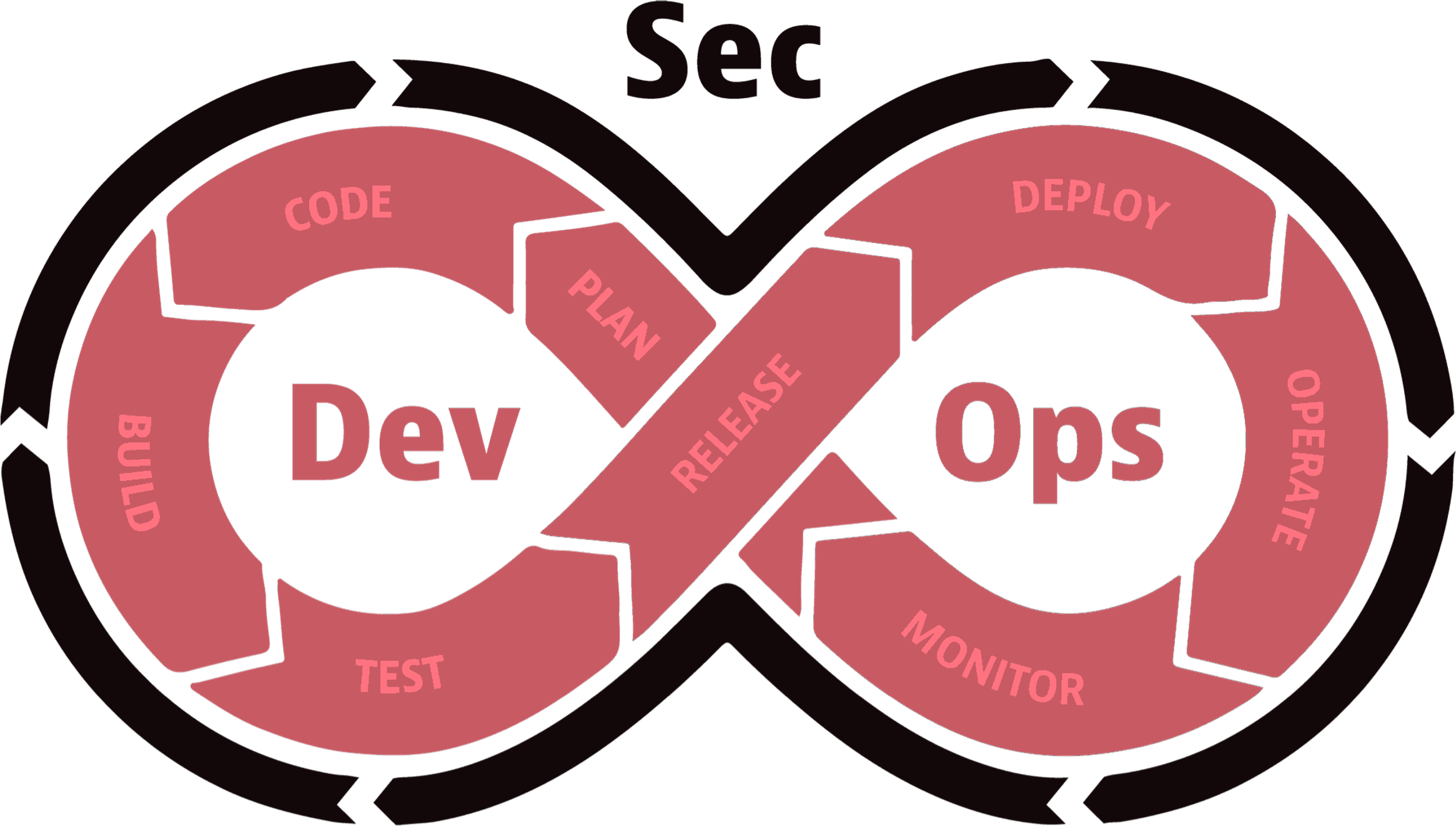 AppSec tooling becomes embedded in the DevOps toolchain
Speed > Accuracy
Ease of use > Depth
Cloud platforms on the rise
Developer driven
4
SAST and DAST become truly integrated
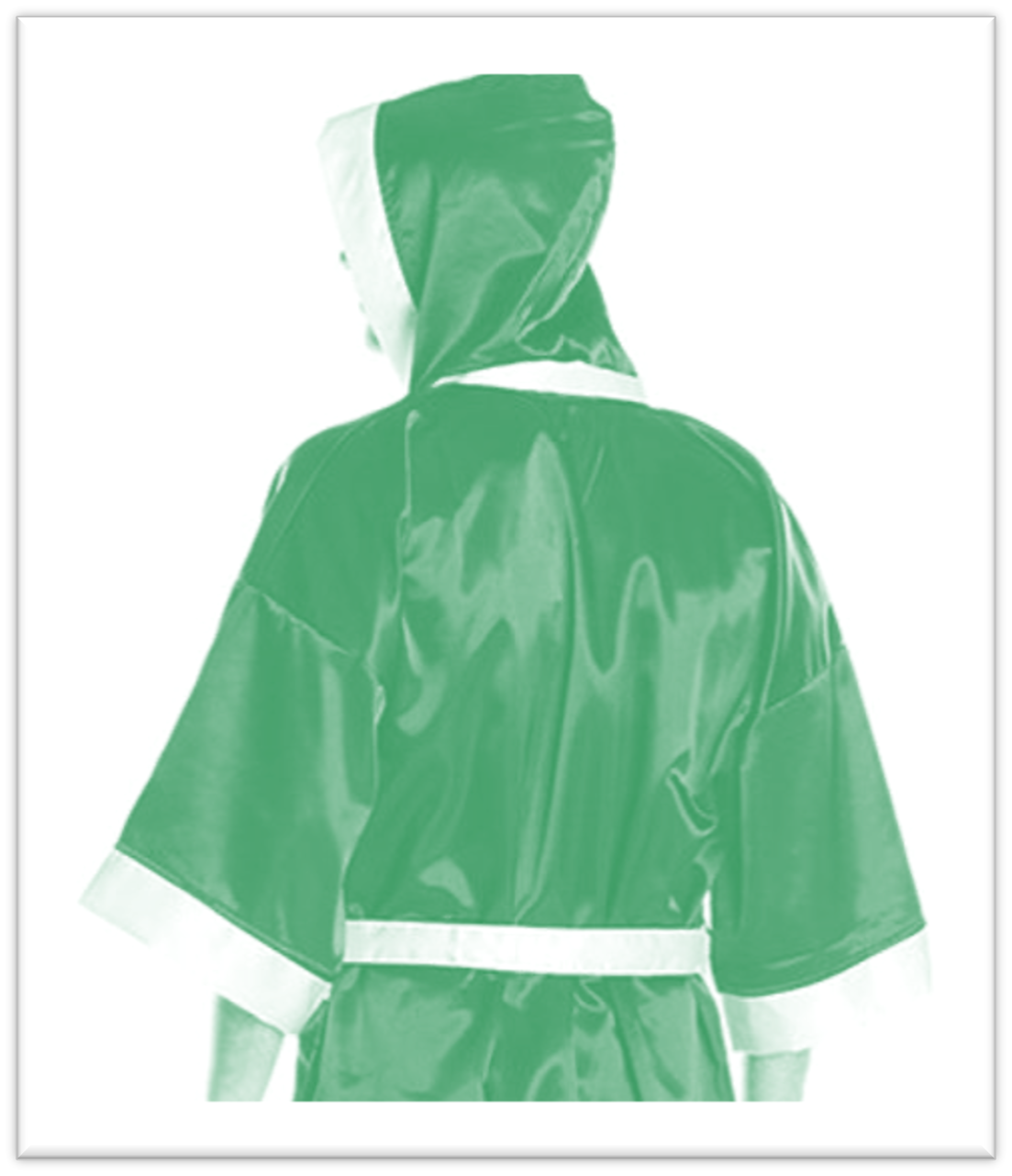 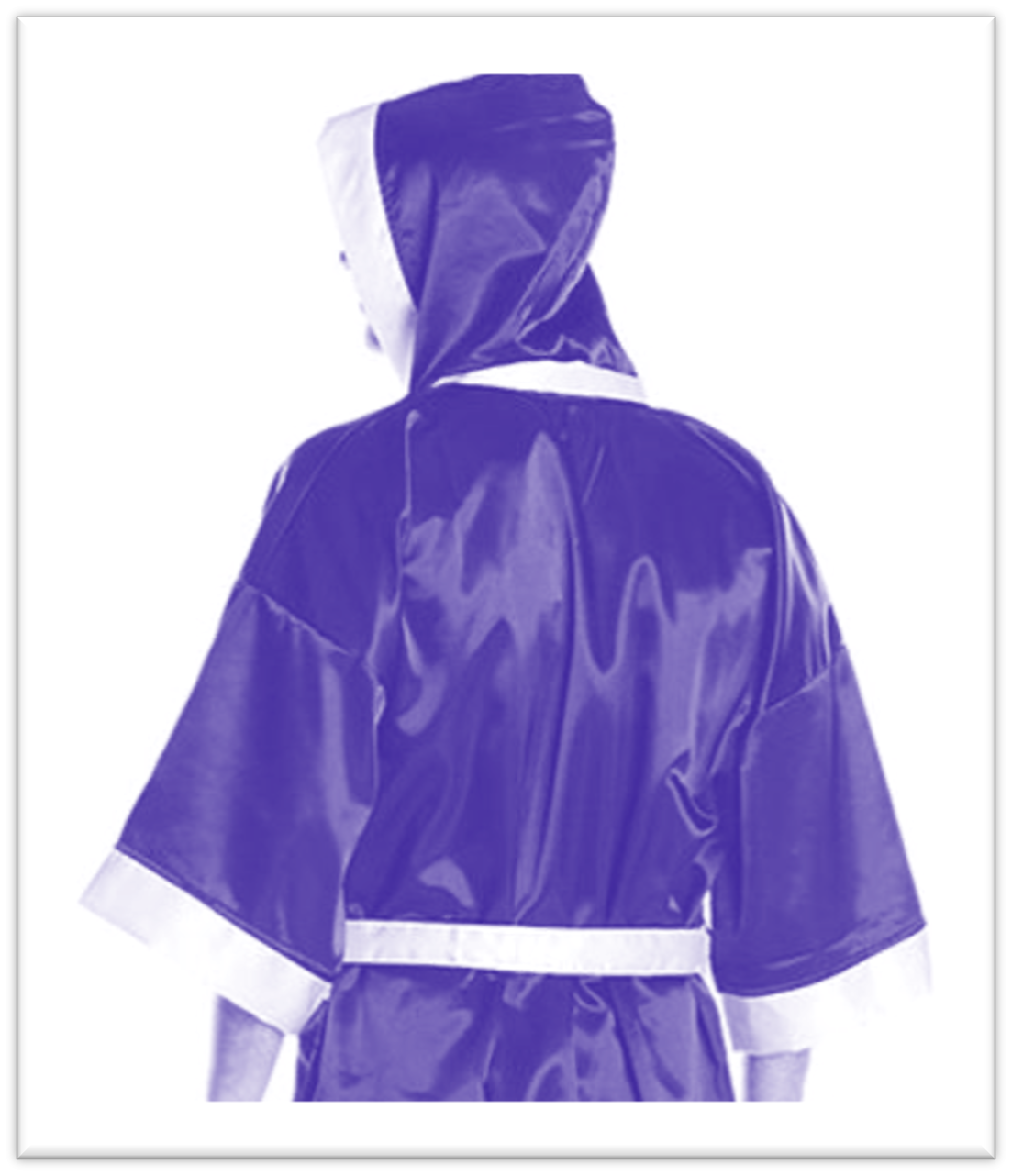 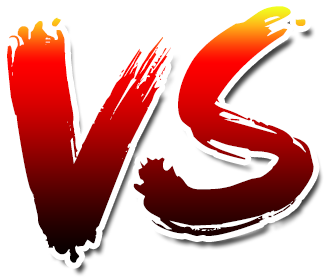 SAST
DAST
5
Vulnerability Management takes a step forward
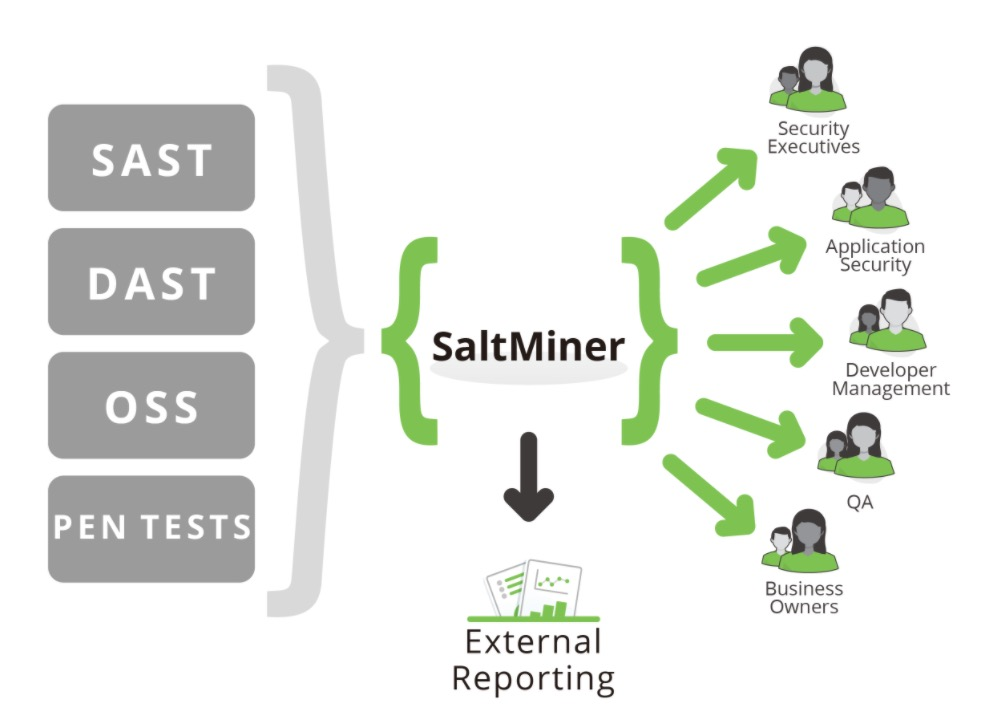 Tools that aggregate information frommultiple sources and present that riskin a rollup view
6
APIs enable rapid innovation, but have uniquesecurity challenges
APIs (Application ProgrammingInterfaces):
critical part of modern mobile, SaaS and web applications
found in customer-facing, partner facing and internal applications
APIs expose application logic and sensitive data such as PII and because of this have increasingly become a target for attackers
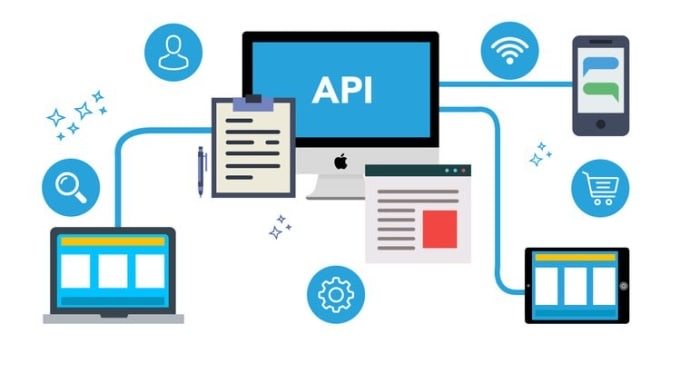 7
Container Security
84%
92%
2019
2020
Organizations using containers in production*
8
*2020 report from Cloud Native Computing Foundation
Open Source PrioritizationOpen source vulnerabilities are an ongoing issue
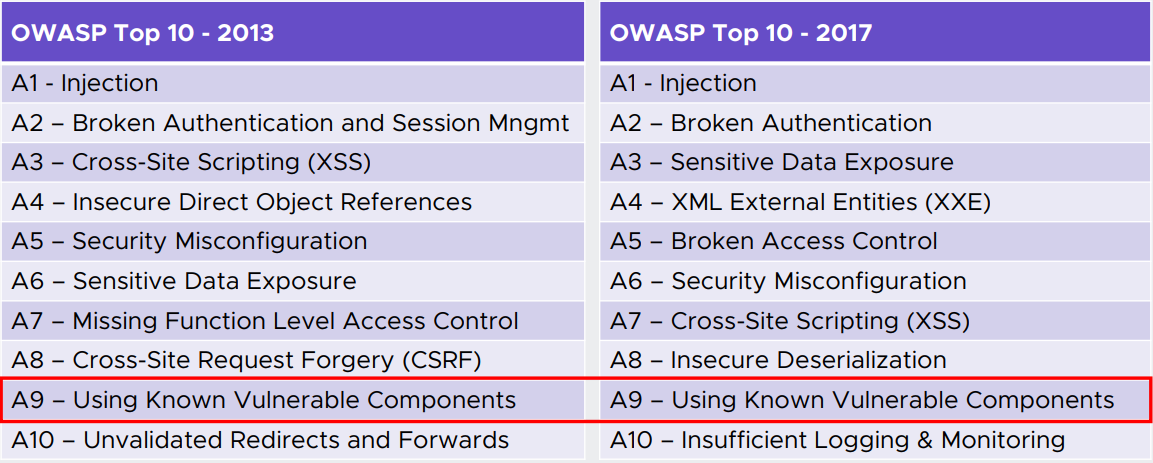 SAST
DAST
9
Open Source Prioritization
99%of codebases audited in 2019 containedopen source components
82%of codebases had components that weremore than four years out of date
37%of firms surveyed still plan ondoing software composition analysis(SCA) only during the testing phase,where remediation is much harder
95%of 1,000 enterprise IT leaders thoughtopen-source is "strategically important totheir organization's overall enterpriseinfrastructure software strategy.”
10
Open Source PrioritizationAuditing open source issues is a long, manual process…
38     Open source issues
20Minutes spent
100     Applications+
The average application SCAscan identifies
On average to manuallyresearch an open sourcefinding
Each enterprise organizationhas on average
11
Source: 2020 State of the Software Supply Chain
1266+ hoursthat could be spent investigating issues with no security impact
12
Susceptibility Analysis focuses on exploitable opensource vulnerabilities
Reduce known vulnerability false positives

Prevent spending months of effort upgrading a library that has almost zero security benefit

Save time on investigation of known issues in open source

Better data / Better decisions
13
Application Security with Micro Focus Fortify

Deep dive webinar on BrightTalk on 2nd of June about the „How”

You can register on the following link:
https://www.brighttalk.com/webcast/17092/481503

Or search for the „Alkalmazás biztonság. A Fortify termékcsalád bemutatása” on BrightTalk
14
Q&A
Thank You.